Quadratische Funktionen bestimmen
2. Werte einsetzen
1. Beispiel
Bestimme die Funktionsgleichung.
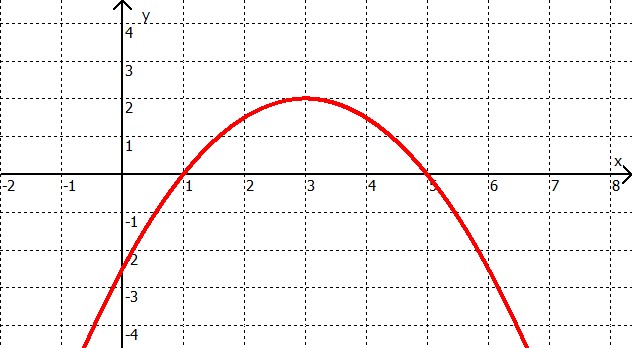 3. Streckfaktor bestimmen
4. Funktion in Scheitelform
1. Scheitelform erstellen
2 Punkte
5. Funktion in allgem. Quadrat. Form
2. Beispiel
Bestimme die Funktionsgleichung.
2. Werte einsetzen
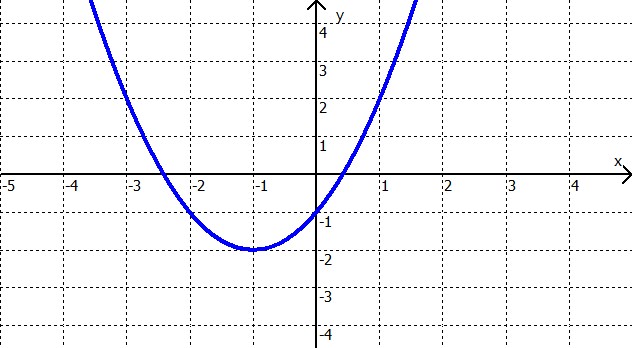 3. Streckfaktor bestimmen
4. Funktion in Scheitelform
2 Punkte
1. Scheitelform erstellen
5. Funktion in allgem. Quadrat. Form
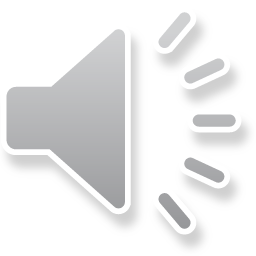